Confidentiality Coalition Meeting
September 16, 2021
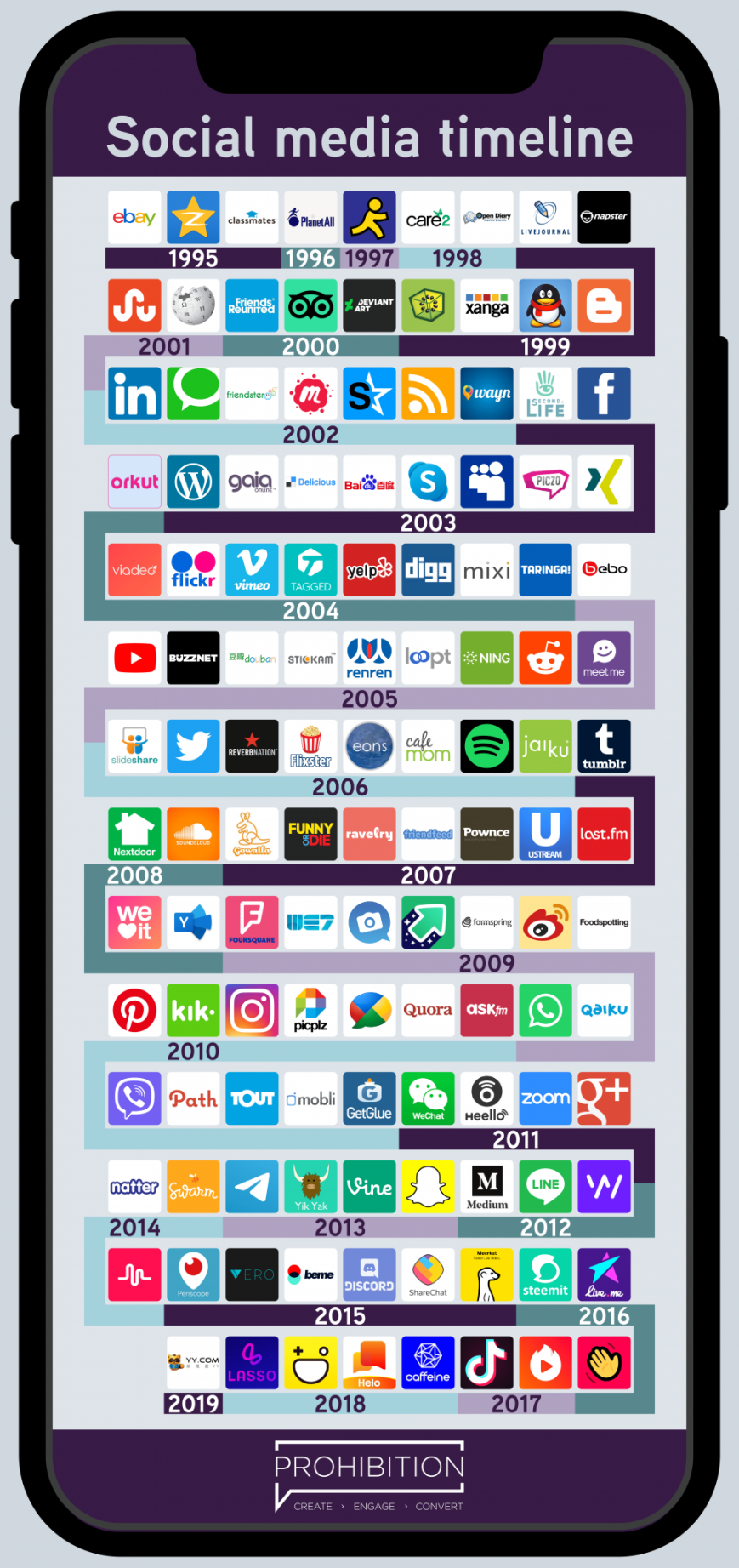 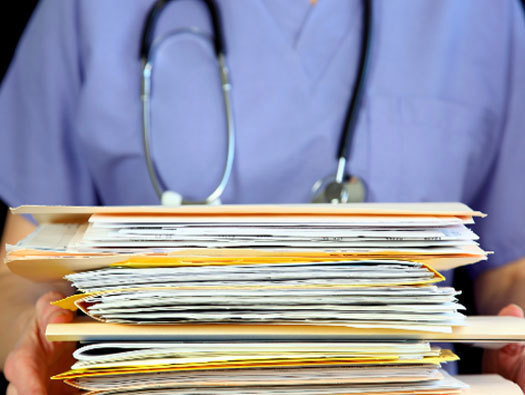 Significant Changes in Reality
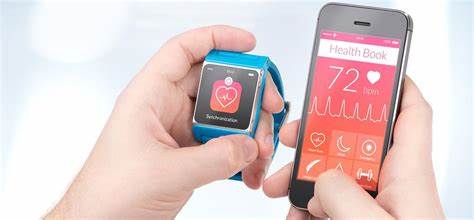 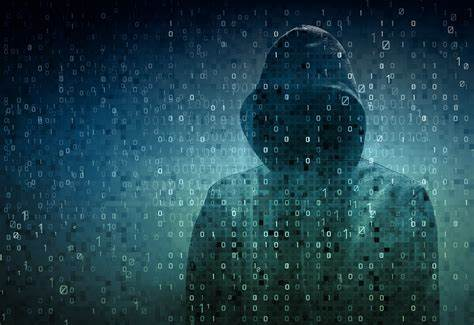 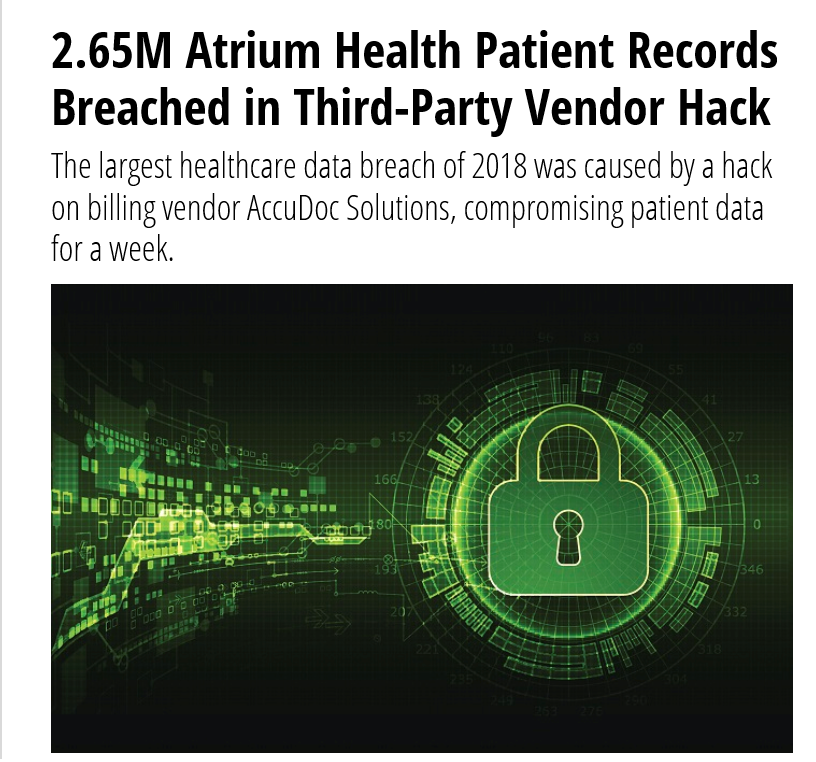 Landscape of Breaches
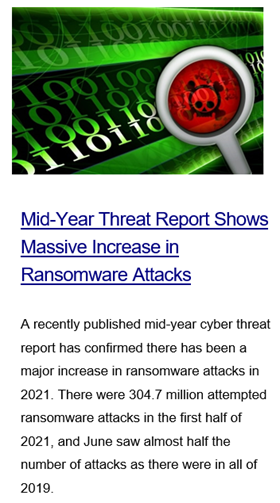 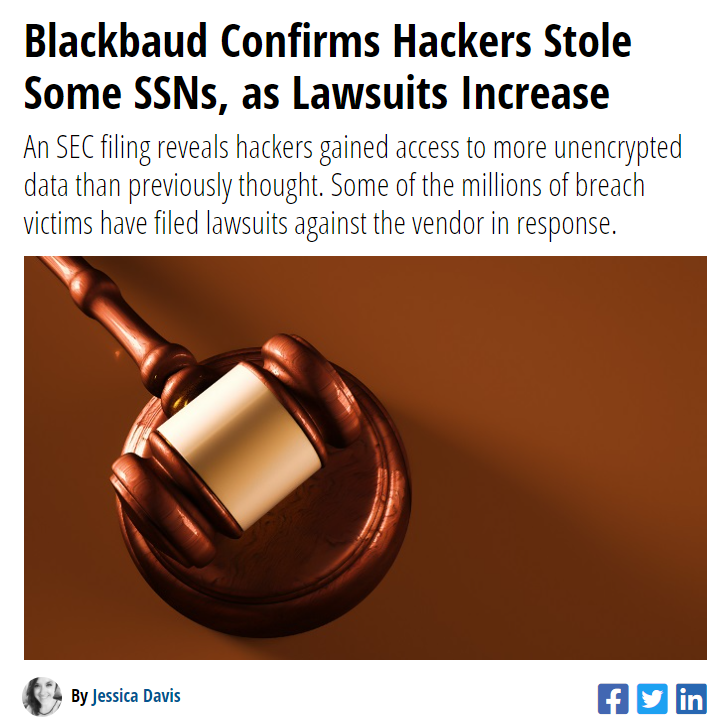 HealthITSecurity.com and HIPAA Journal
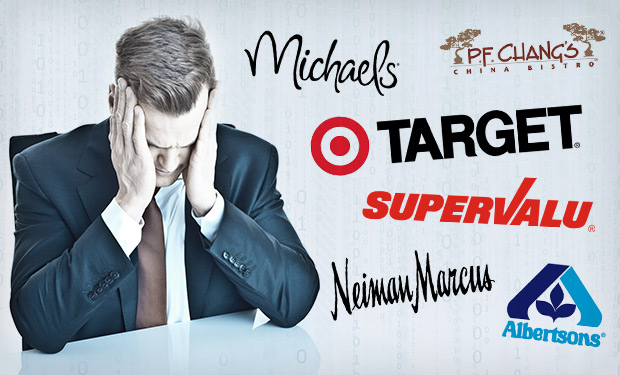 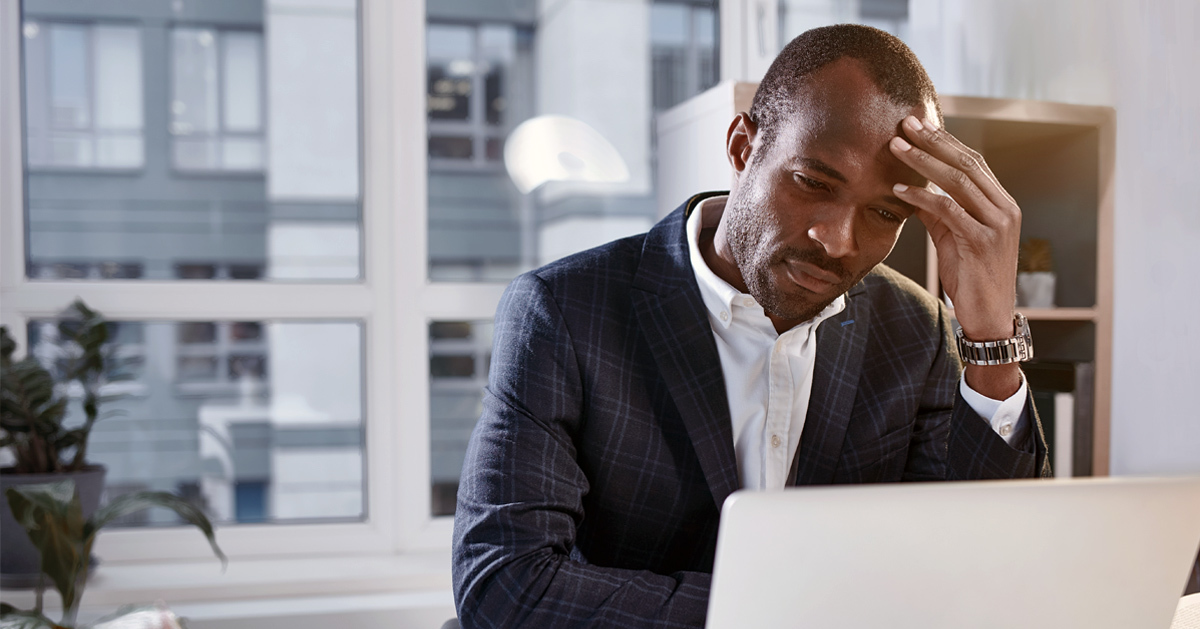 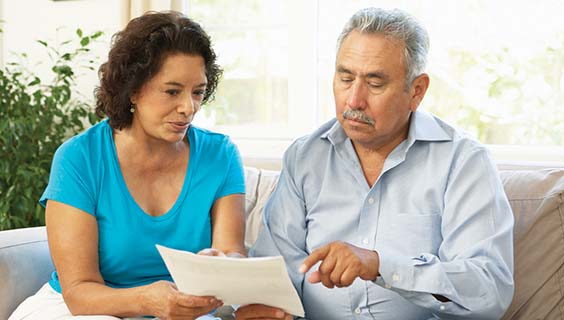 Breach Fatigue and Confusion
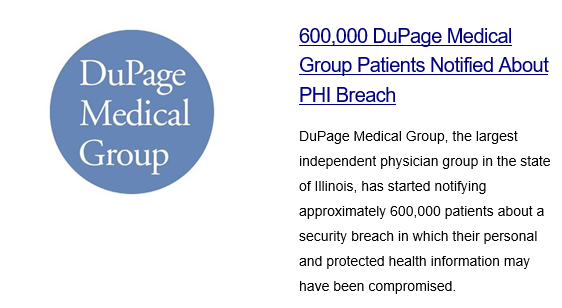 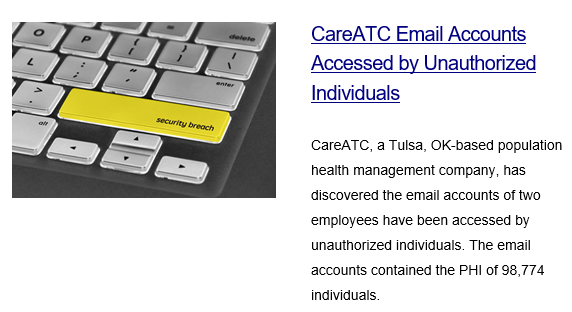 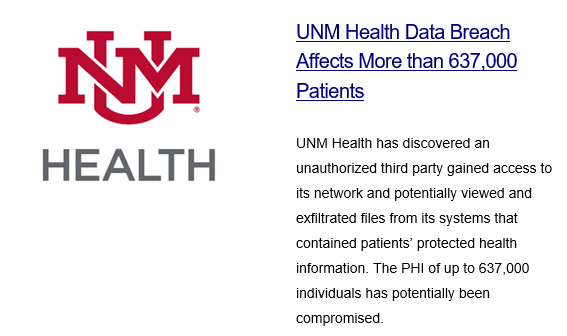 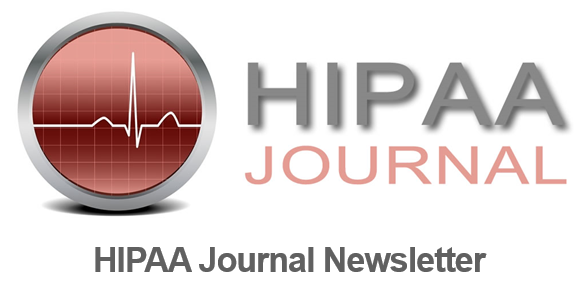 From 8/23/21 and 9/7/21 Journals
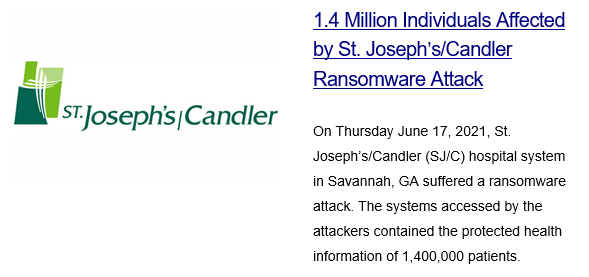 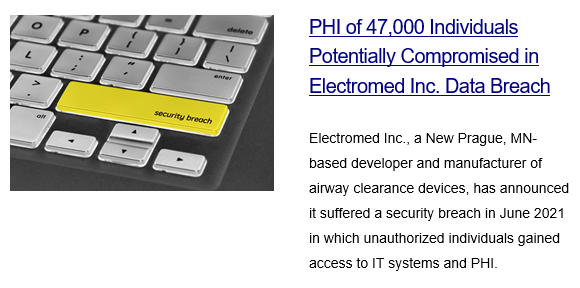 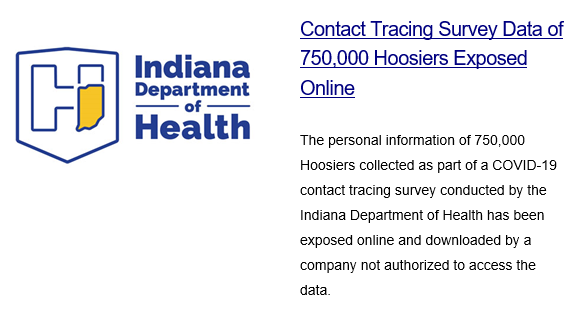 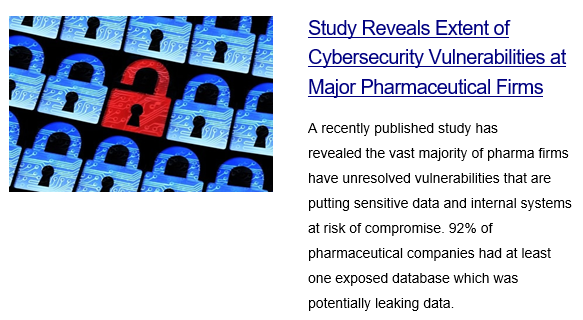 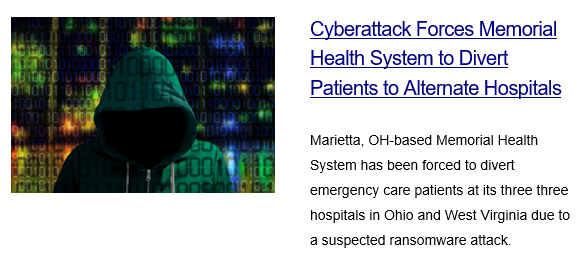 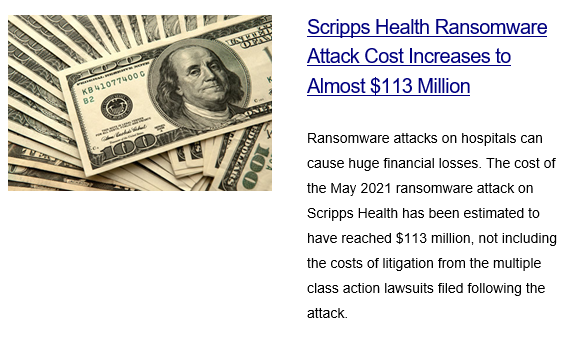 Hardening Insurance Market
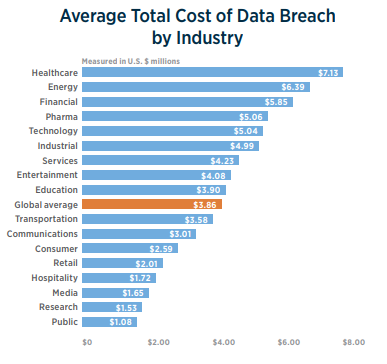 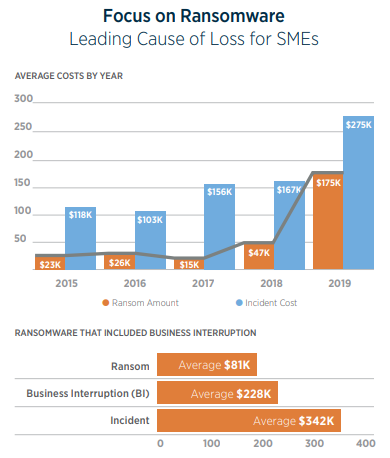 From Gallagher’s Market Conditions February 2021 Report
Tension of Information Sharing and Privacy/Security
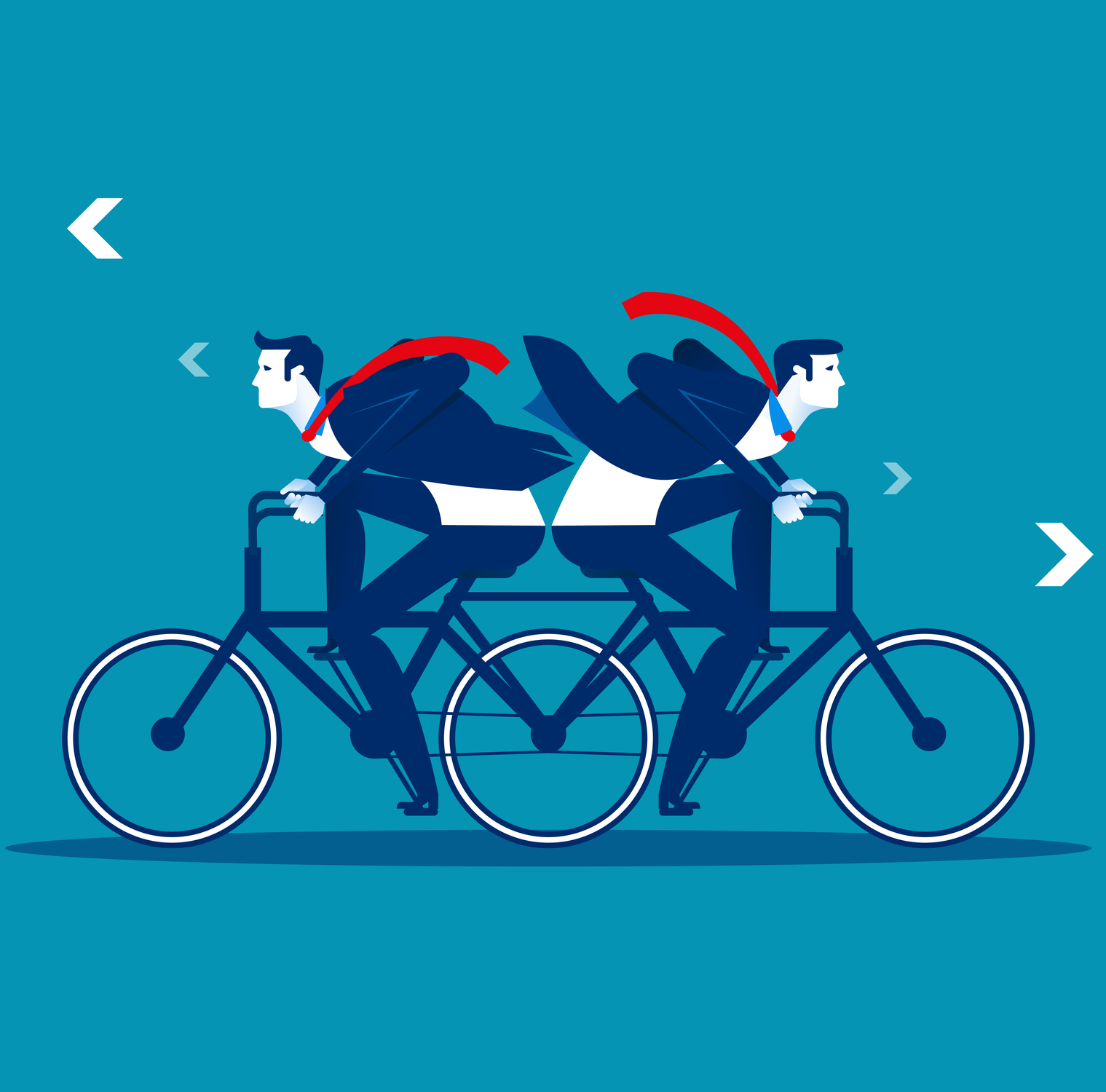 Patient
OCR
CMS
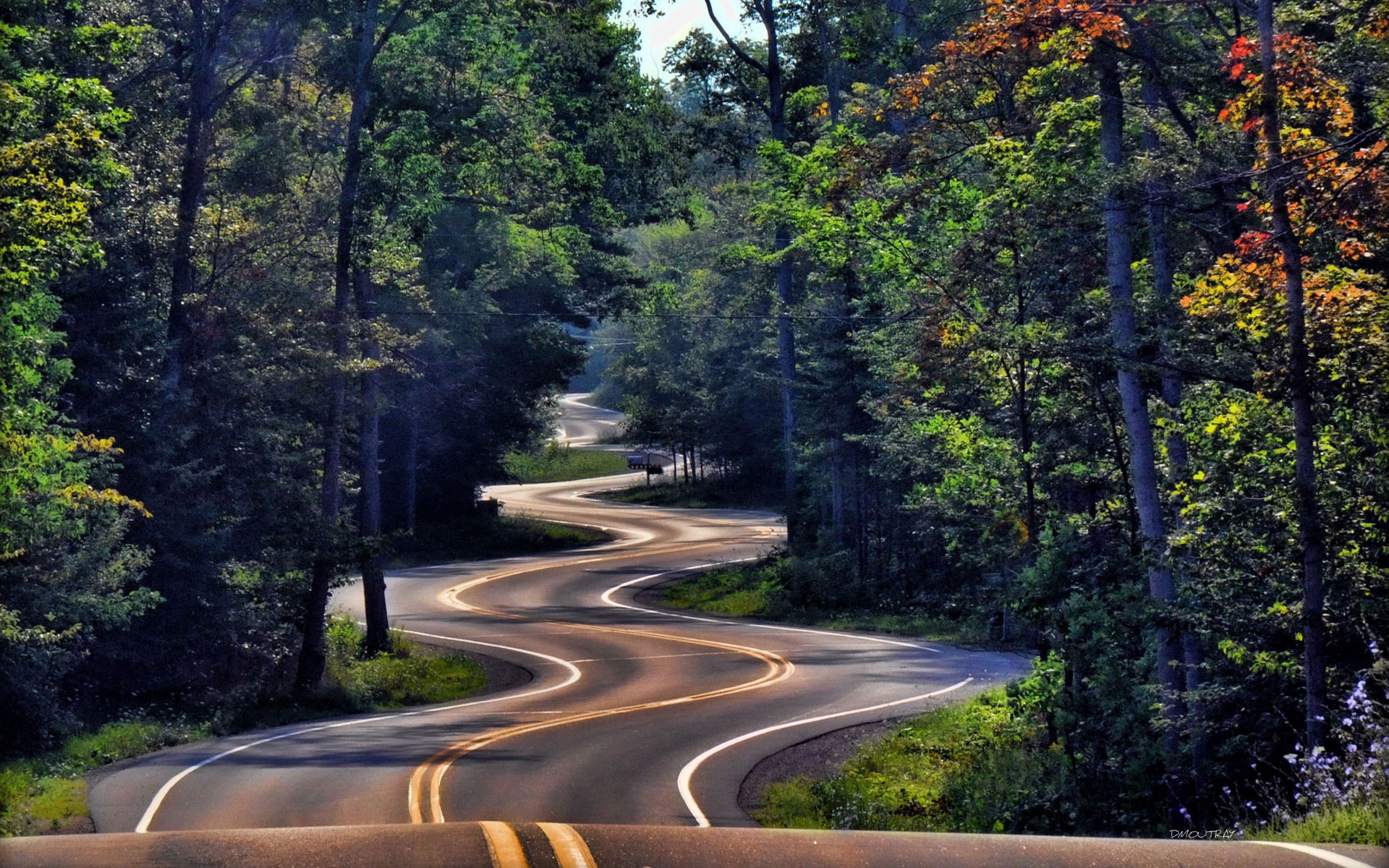 What changes are needed so privacy laws are effective and realistic? 

How can we reasonably protect patient information and still support open exchanges of information? 

How do we have enough resources to care for patients in the face of lawsuits, breach notification costs, and reputational harm?
A Discussion About the Road Ahead for Privacy and Security
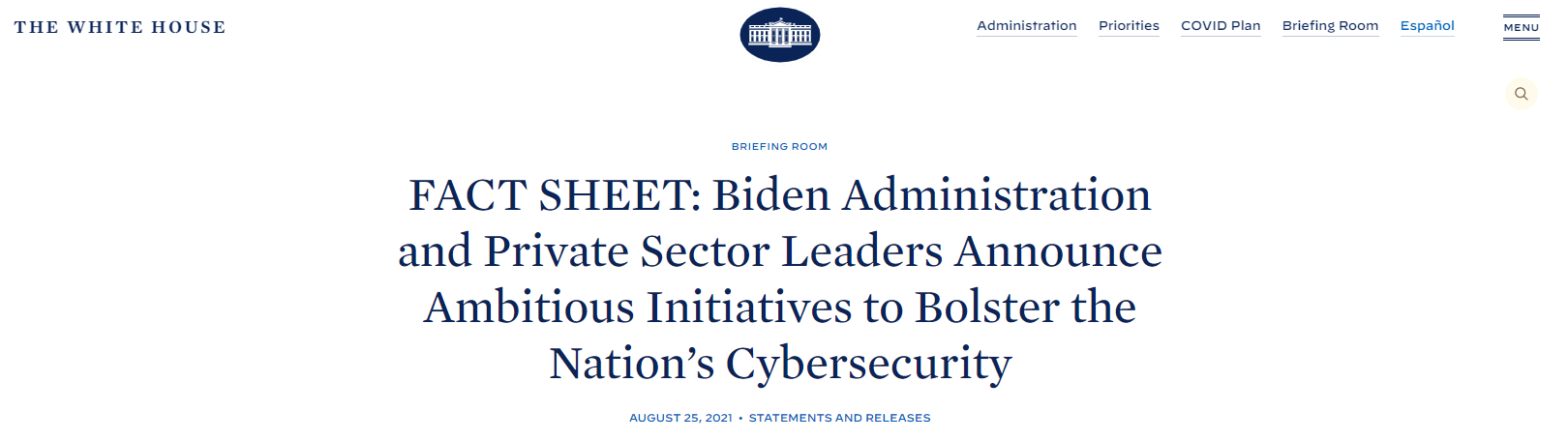 Current Activity
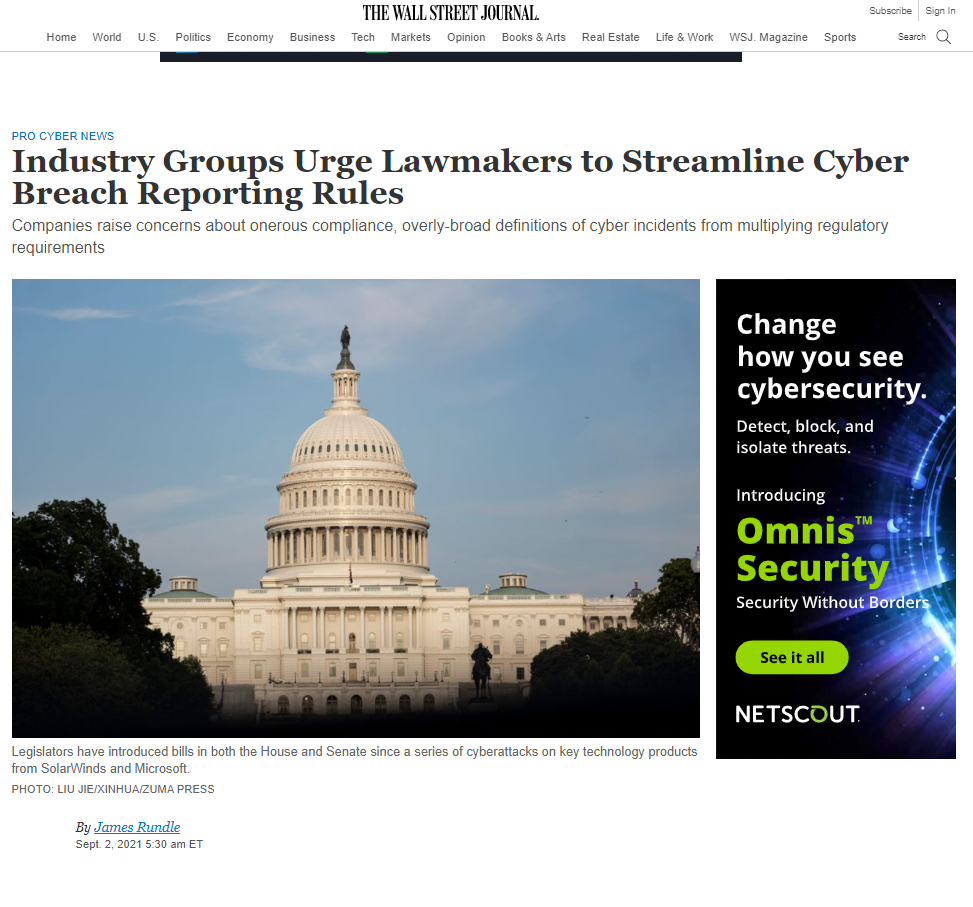 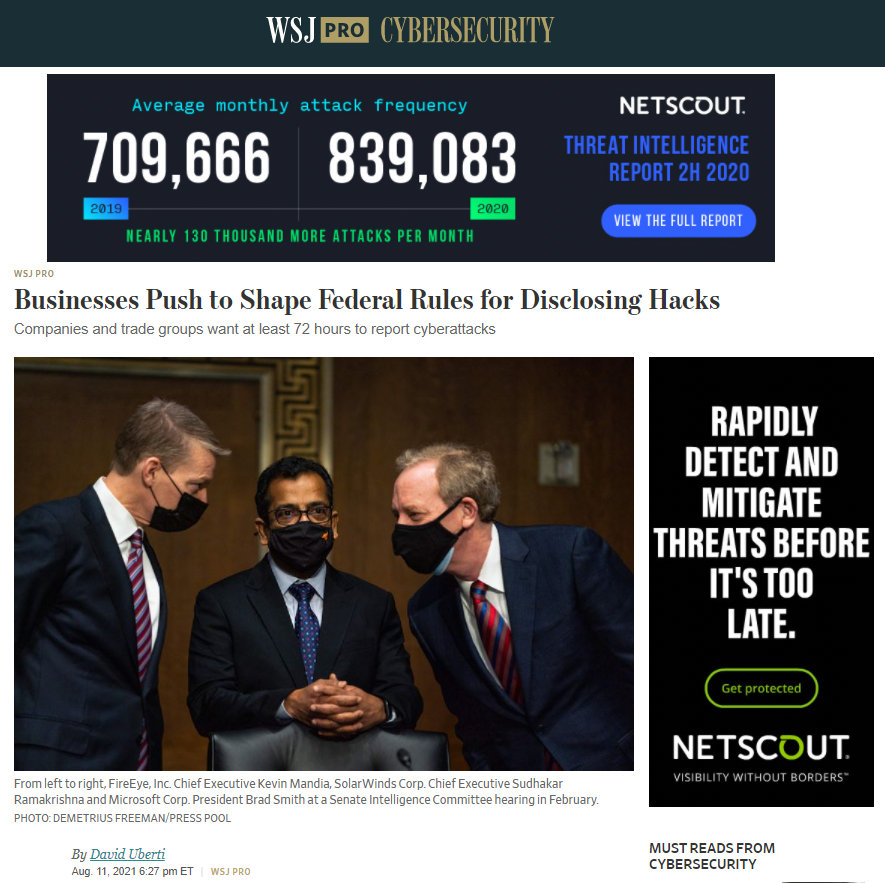 Industry Groups Urge Lawmakers to Streamline Cyber Breach Reporting Rules – WSJ

Businesses Push to Shape Federal Rules for Disclosing Hacks (wsj.com)
https://uschamber.com/data-privacy
State of the Privacy Laws
HIPAA: Still the Same at Its Core
Some Thoughts for Discussion
Updating definition of PHI to be more reflective of what is truly “confidential information” in an electronic age

Returning to a “significant risk of harm” standard for breaches so as to make notifications meaningful and effective

Removing media notification and Wall of Shame publication from the Breach Notification Rule to support consistent and accurate breach notification

Securing guidance on what to do with commingled information in the world of EHR extension and integrated records
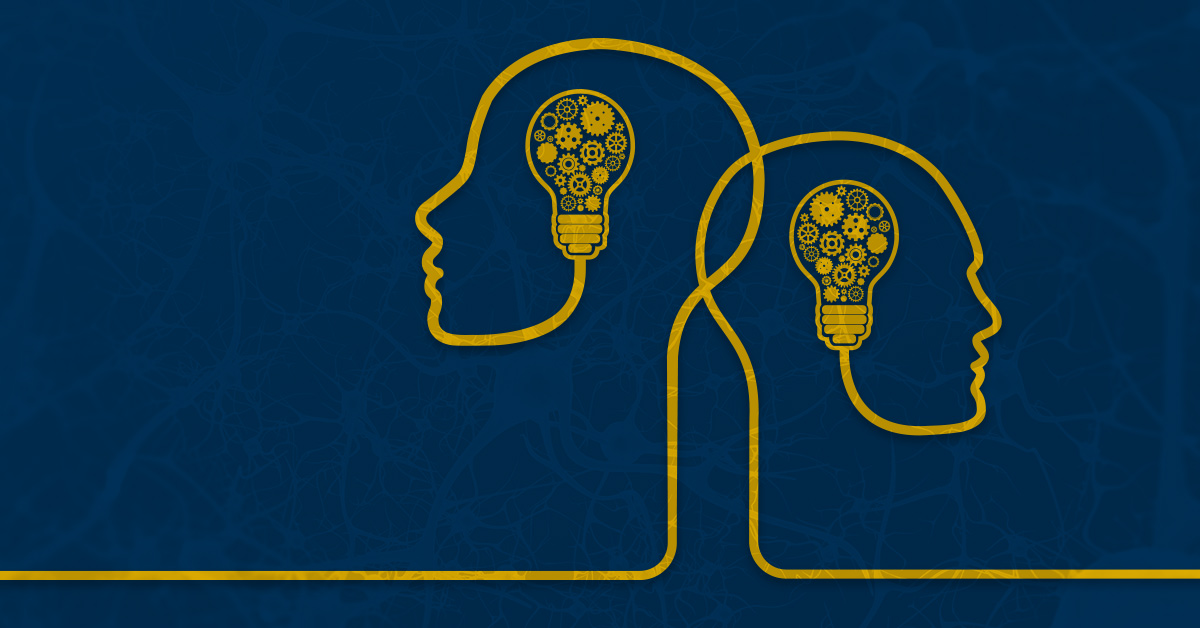